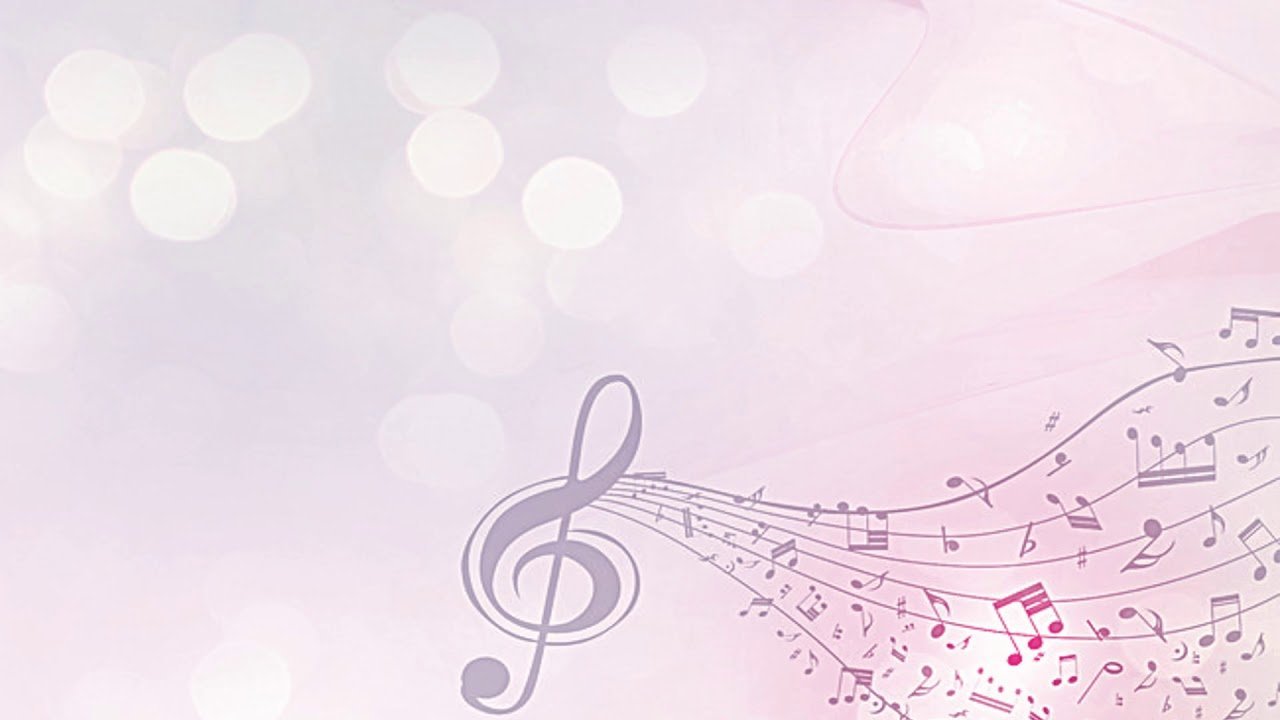 Музика в дитячому садку – це вступ в незвичайний Дивовижний  світ музики і основне завдання нашої роботи, долучити дитину до цього прекрасного світу та навчити розуміти цей світ і насолоджуватися ним.
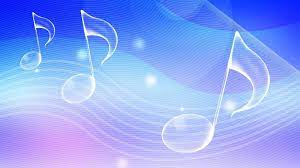 Наше завдання:
 створювати малятам ігровий настрій, викликати емоційний відгук на характер музики, заохочувати до імітації музично - ігрових образів;
 допомагати дітям ритмічно рухатися зі співом;
 розвивати невимушеність, природність виконання рухів;
заохочувати емоційне спілкування дітей в таночку, надавати їм можливість частіше одягати костюми, пов’язуючи виконання  танцювальних  рухів з елементами костюма;
 розвивати емоційну реакцію дітей, здатність захоплюватися грою на музичних інструментах, отримувати задоволення від неї.
.
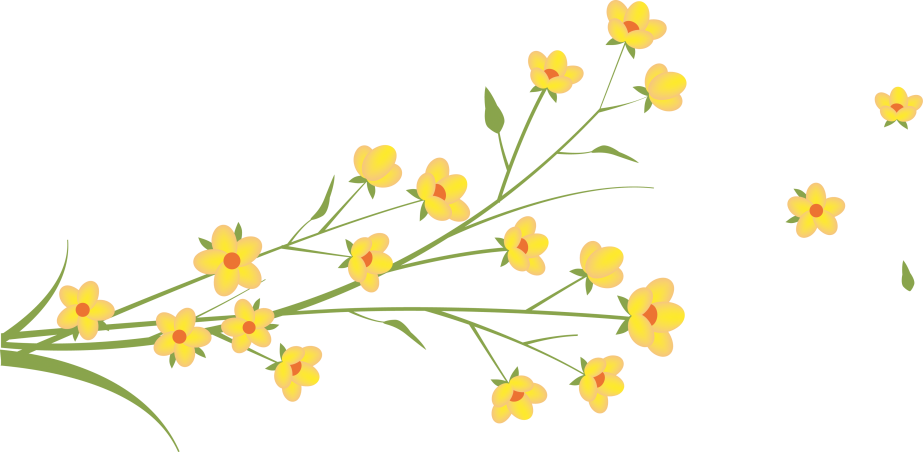 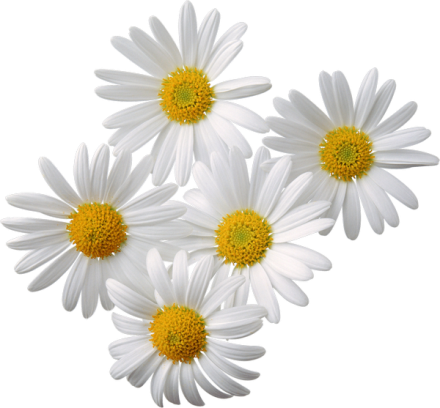 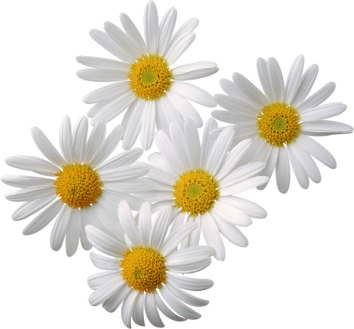 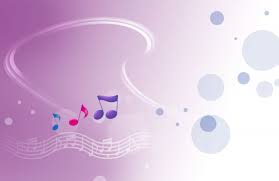 Вас вітають
Пахай Віта Олексіївна    та     Слива Юлія Василівна
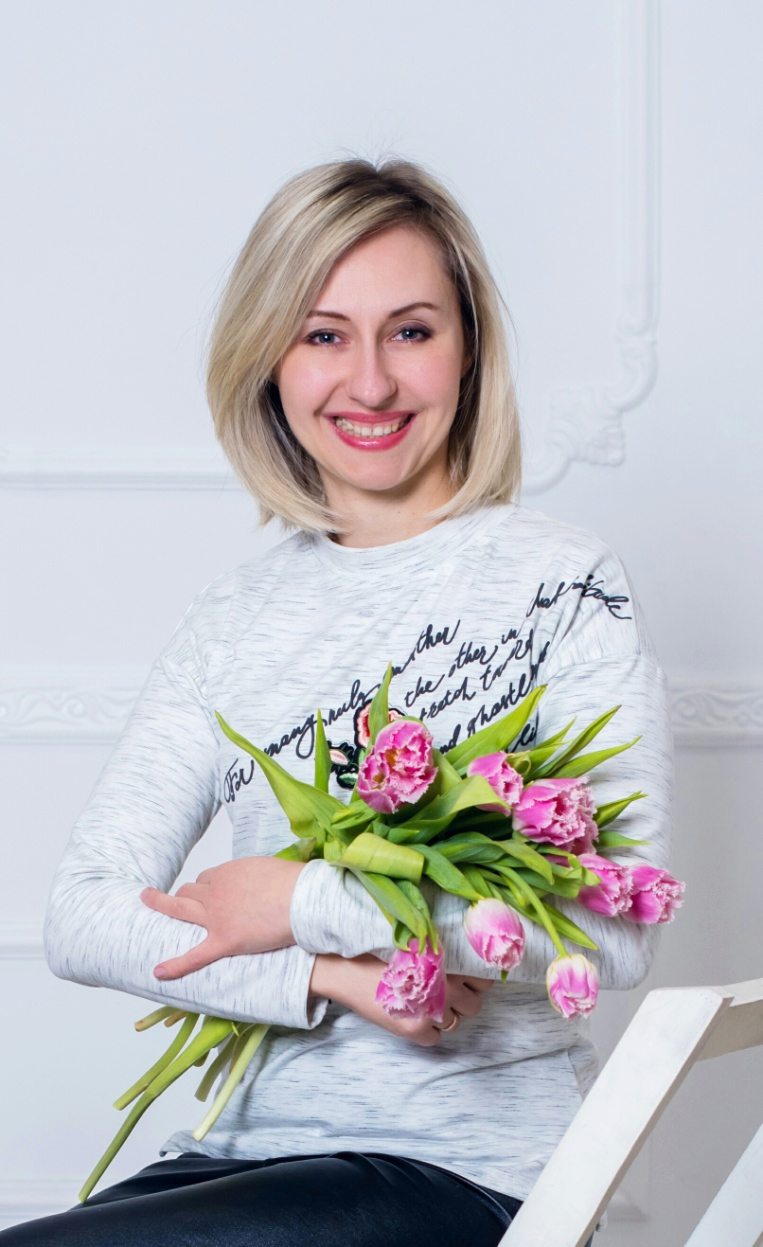 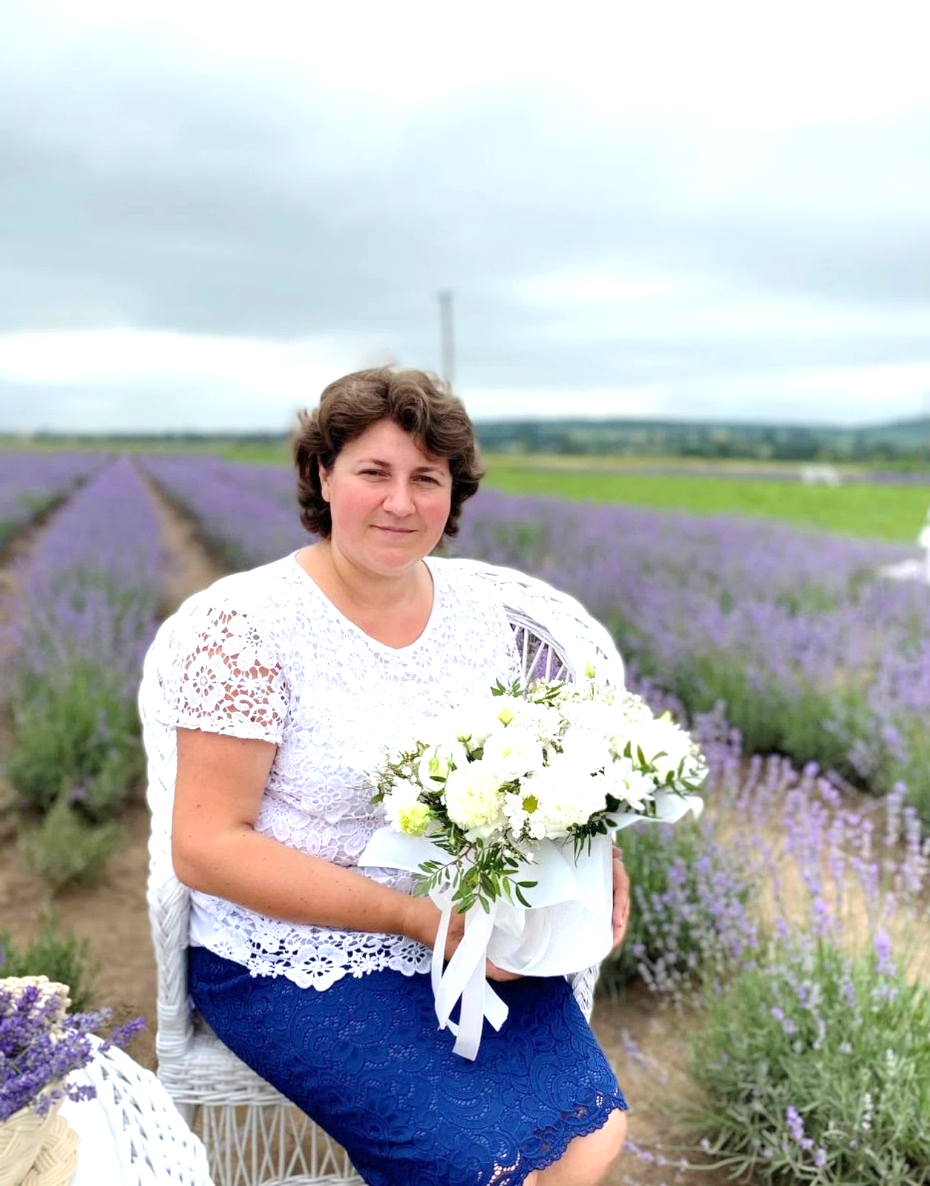 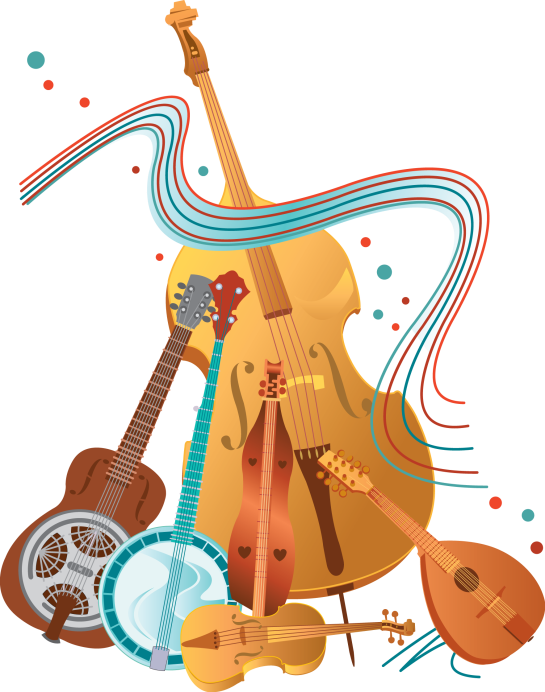 НАШ  ЗАЛ
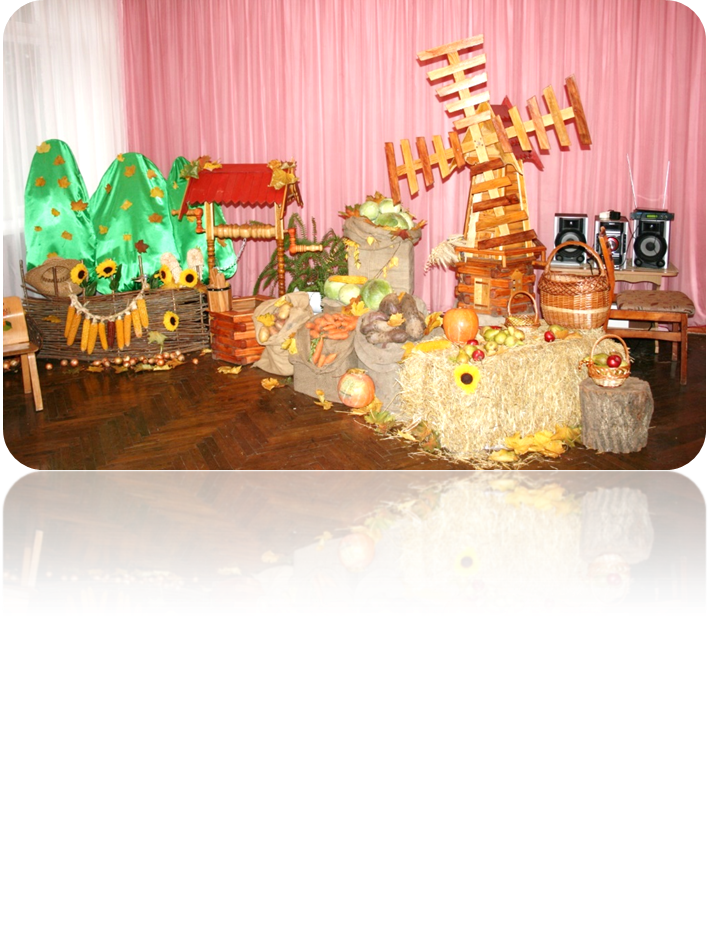 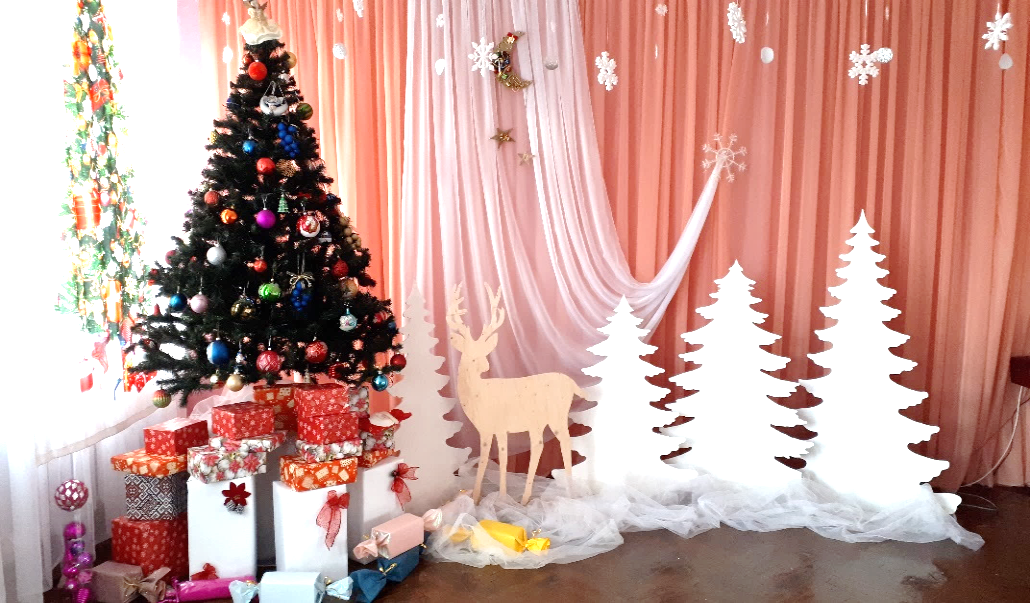 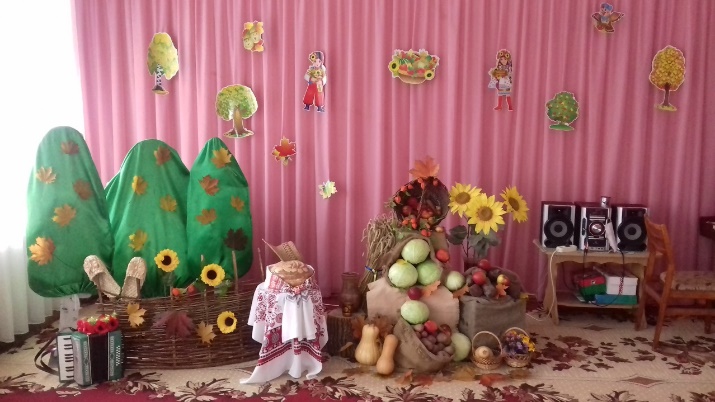 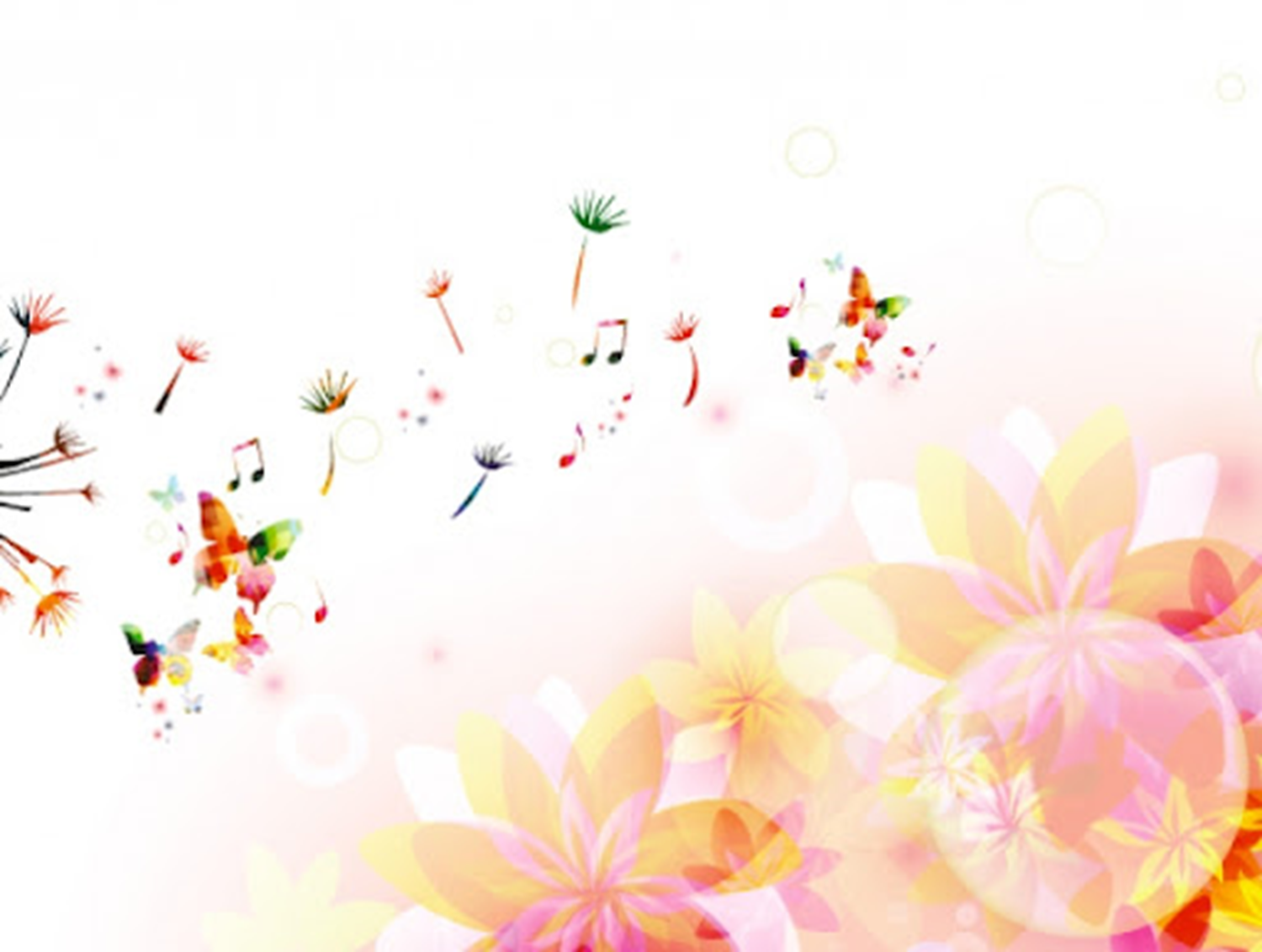 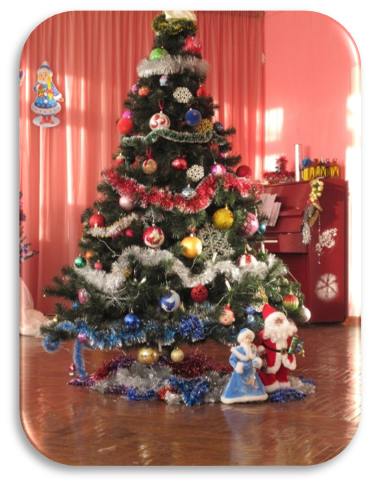 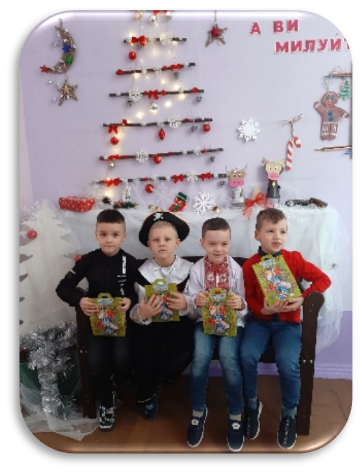 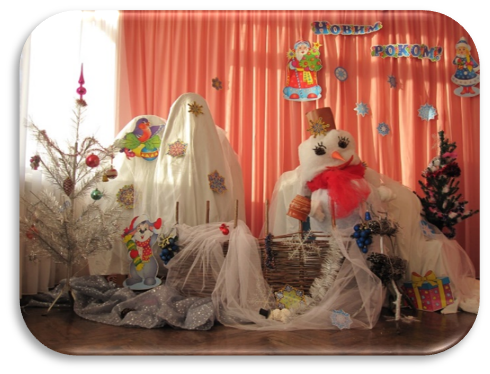 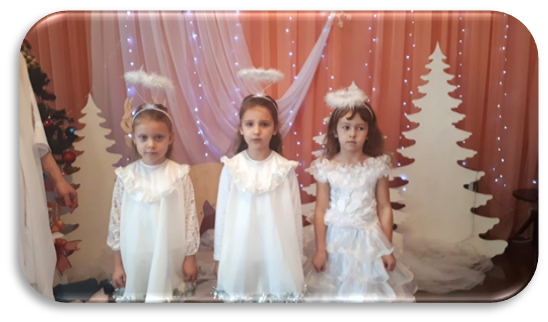 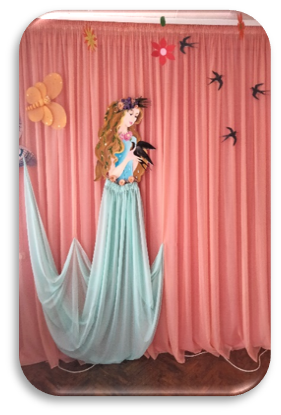 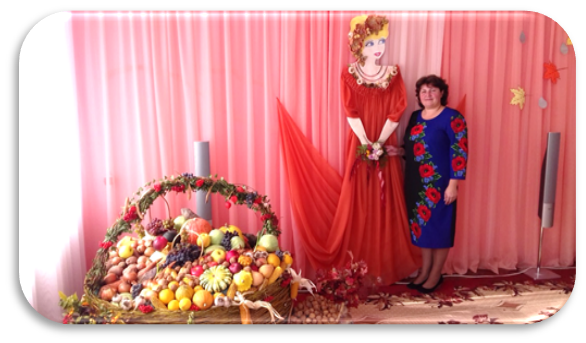 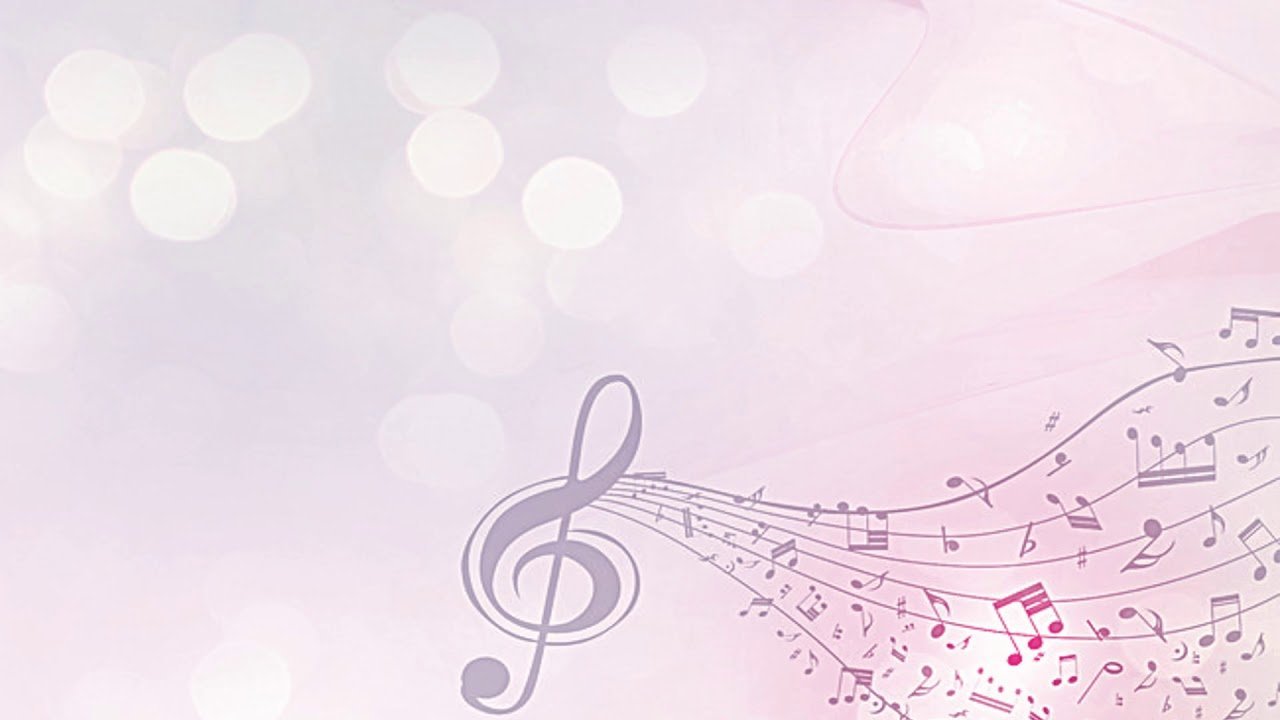 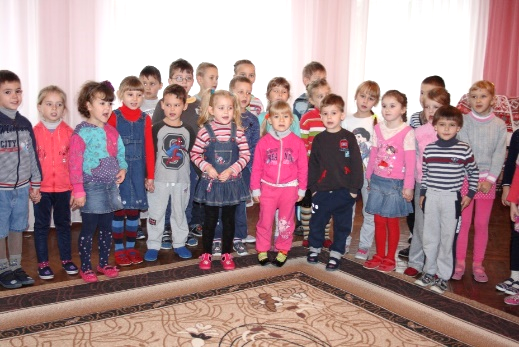 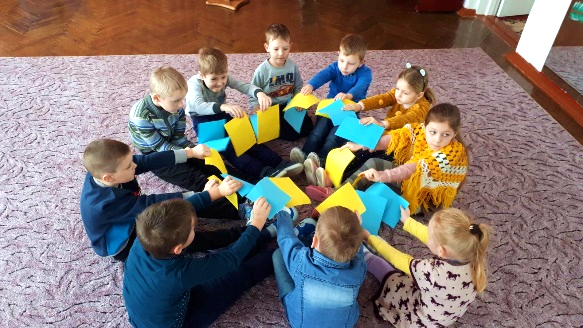 На інструментах ми заграєм ,
гарну пісню заспіваєм
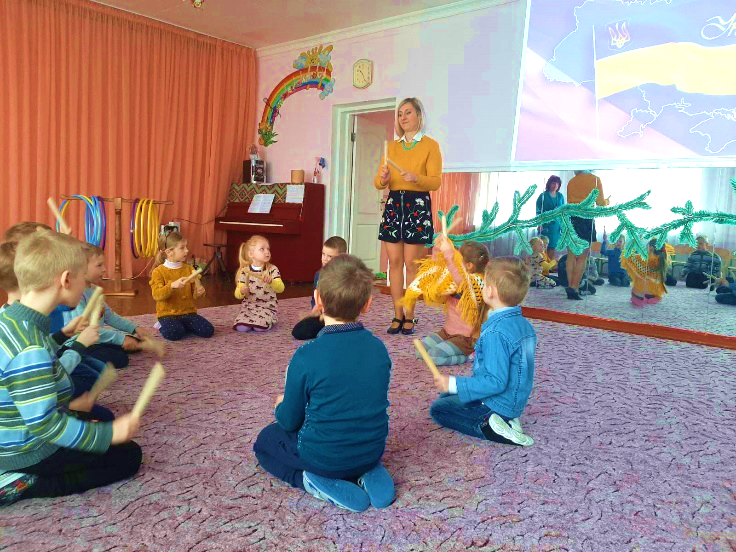 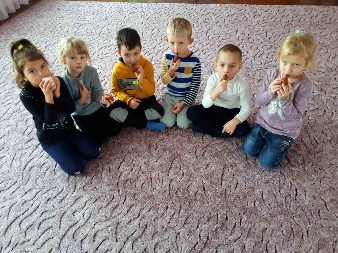 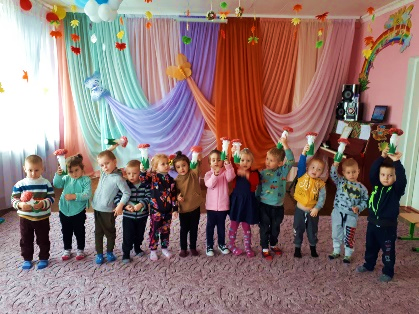 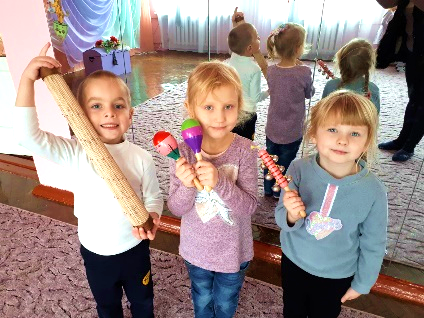 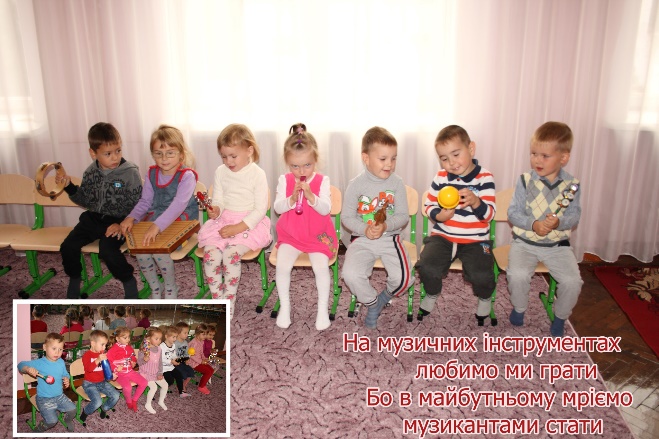 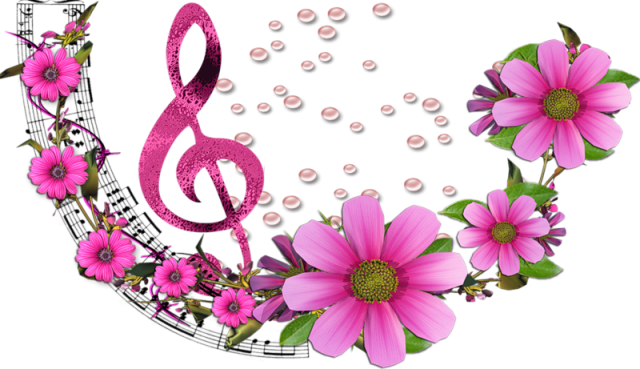 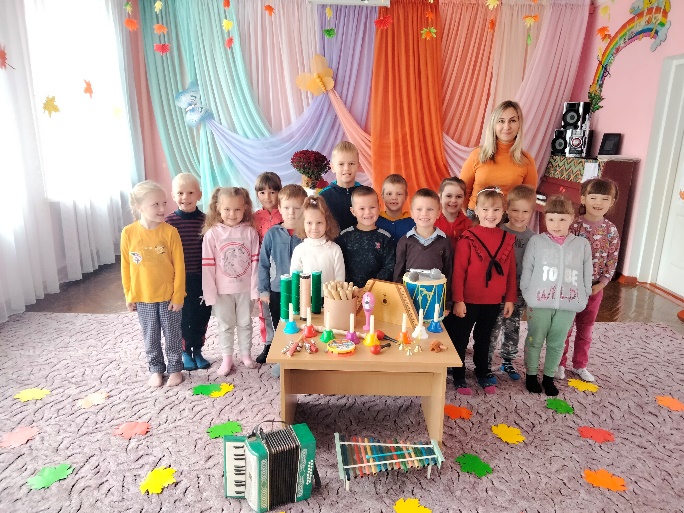 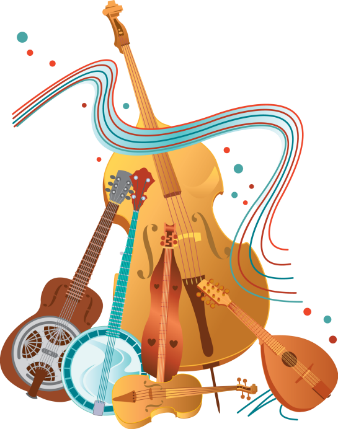 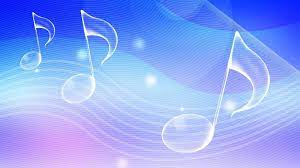 Наші розваги
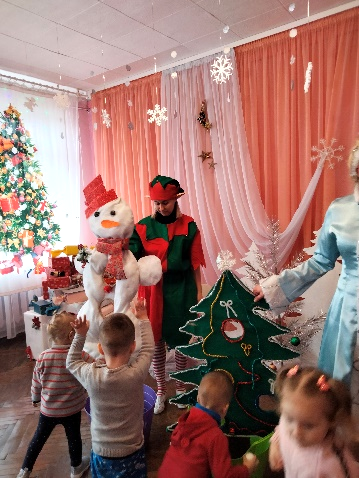 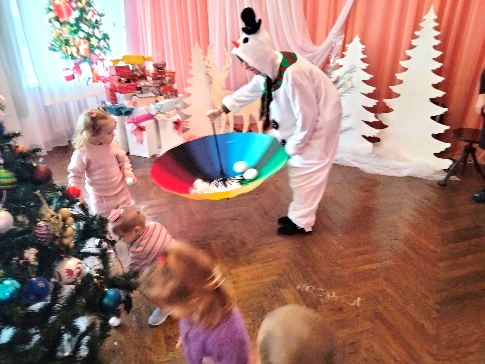 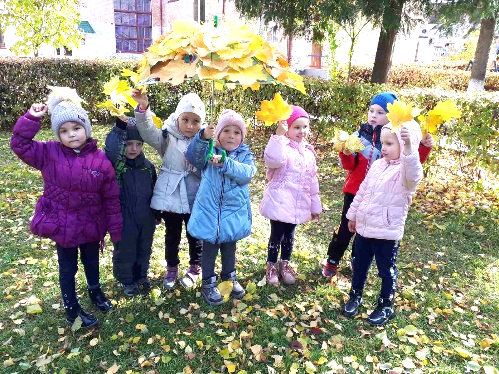 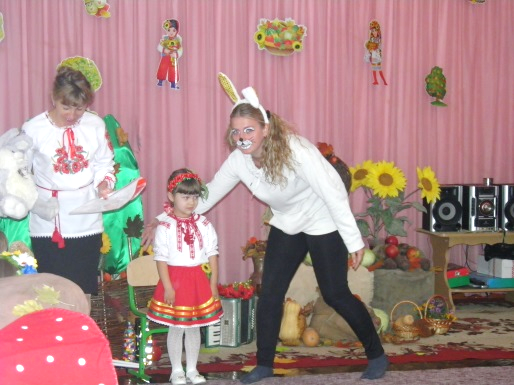 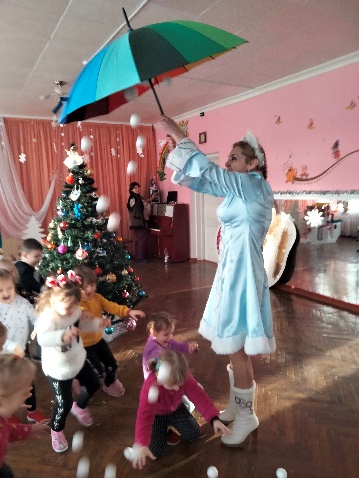 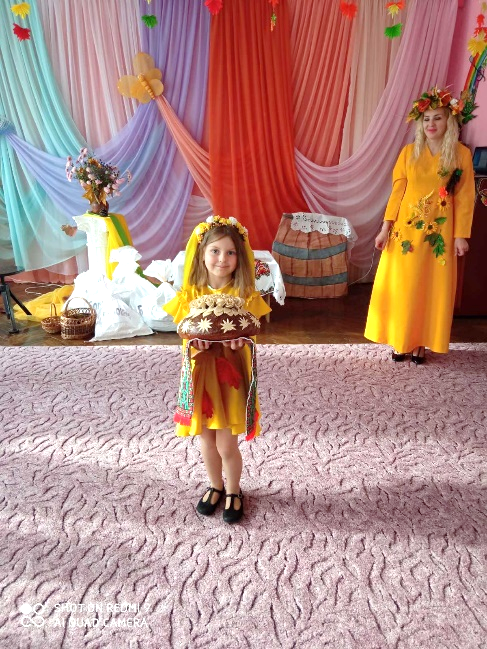 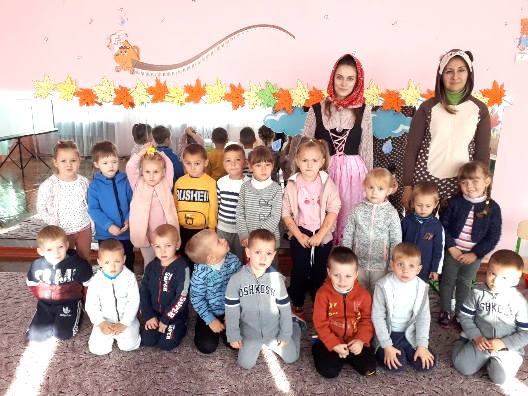 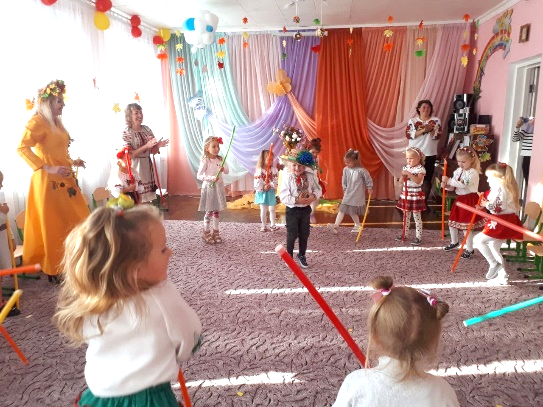 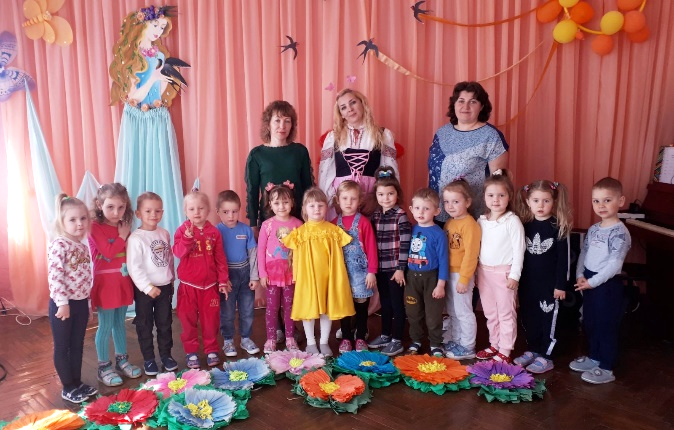 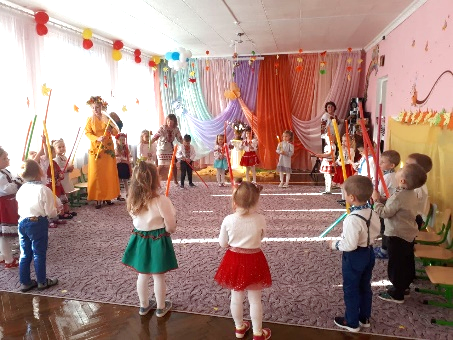 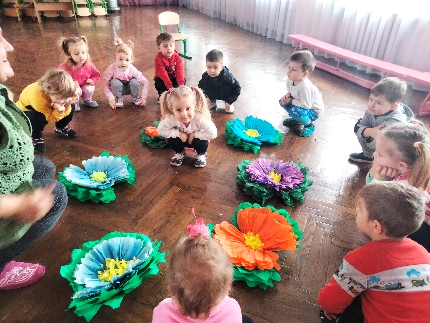 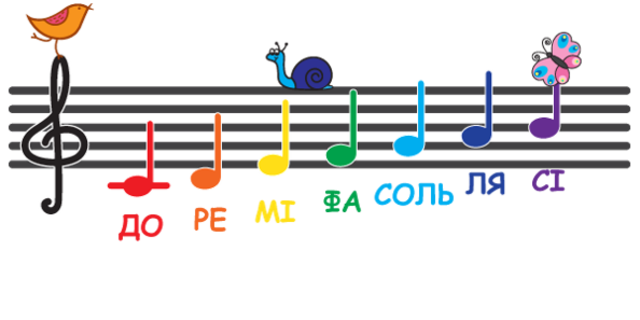 Драматизація
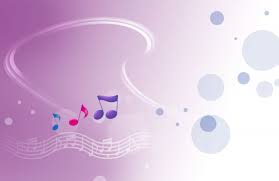 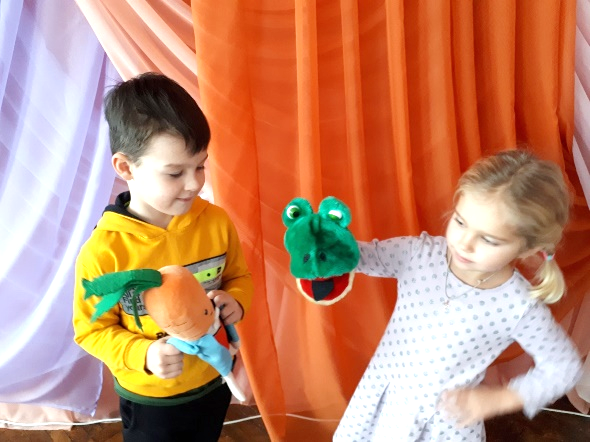 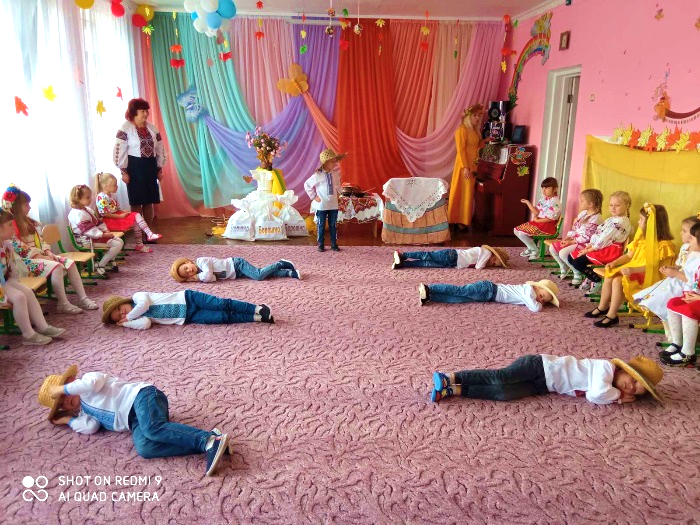 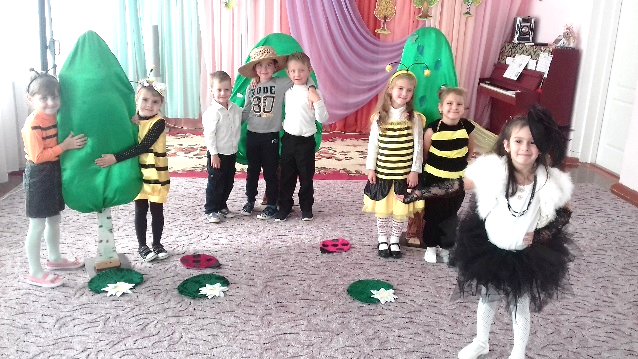 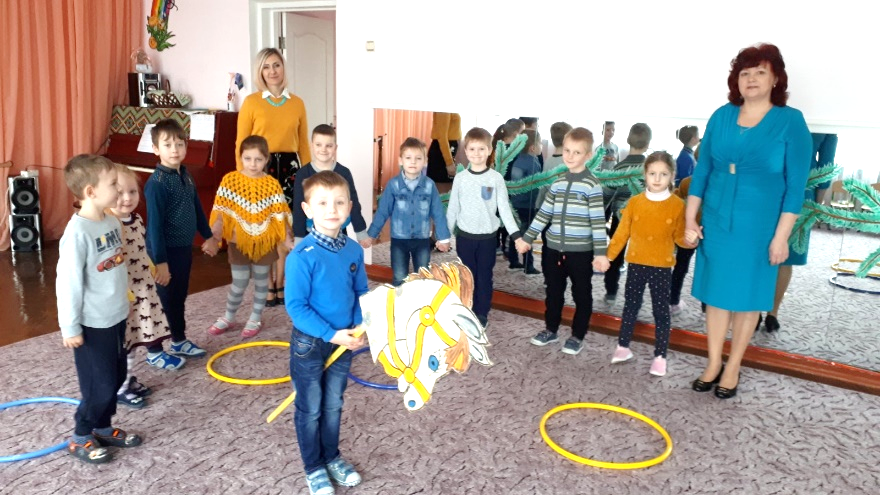 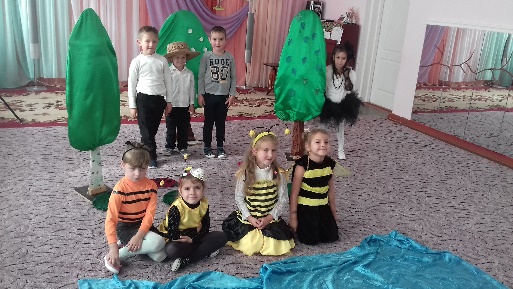 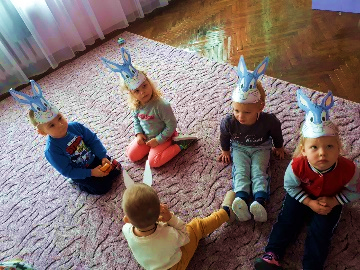 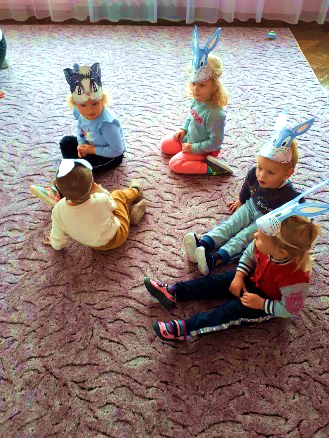 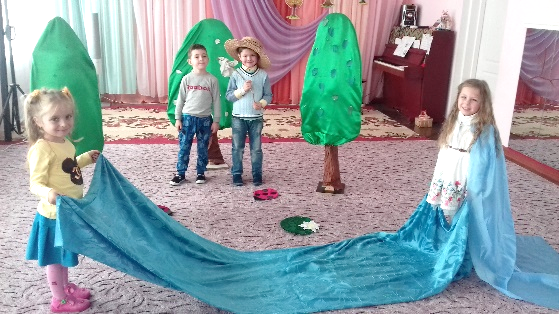 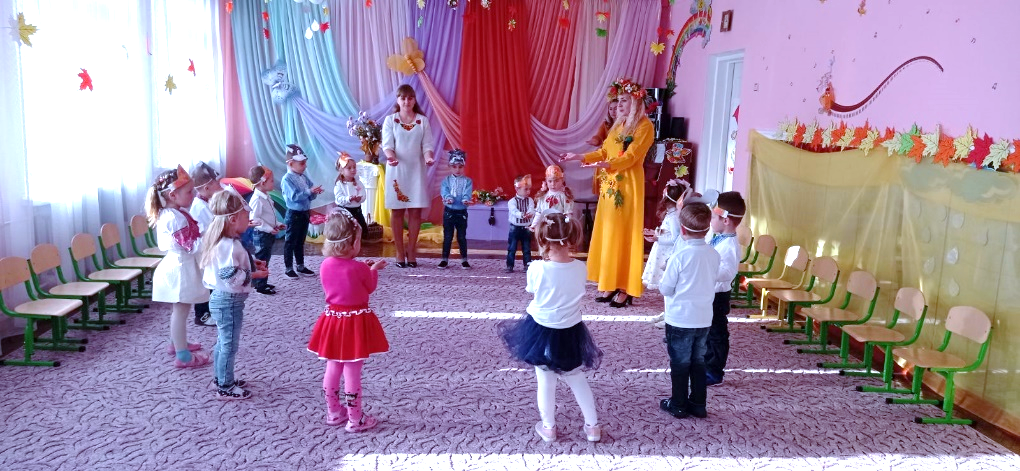 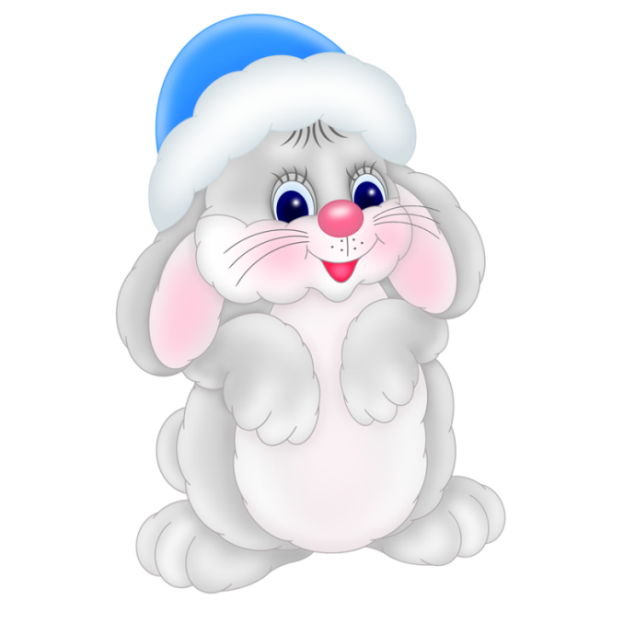 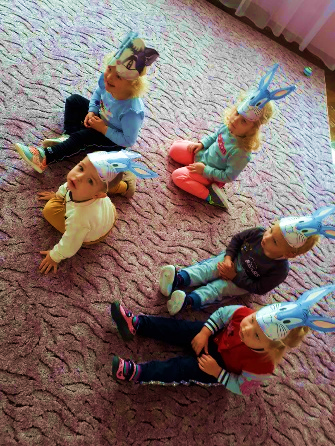 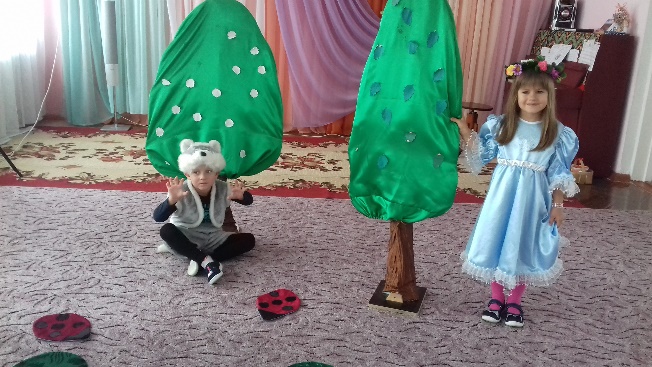 Патріотичне   виховання
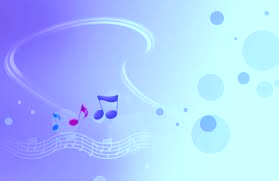 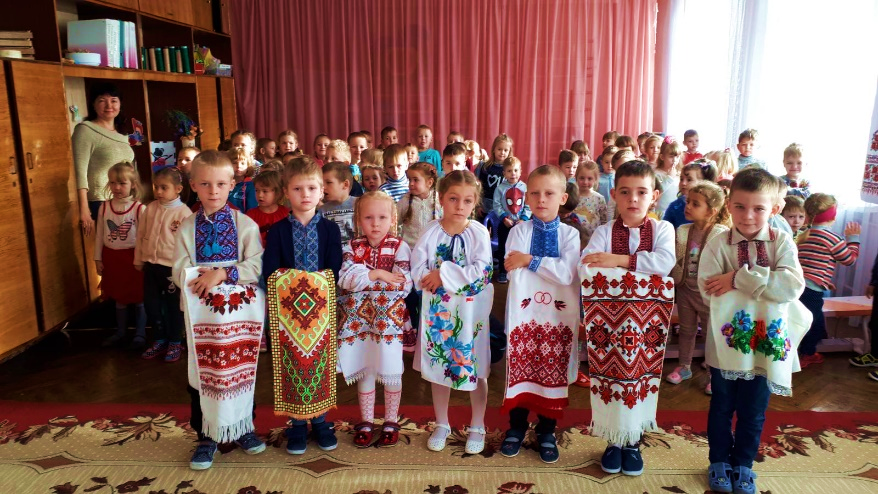 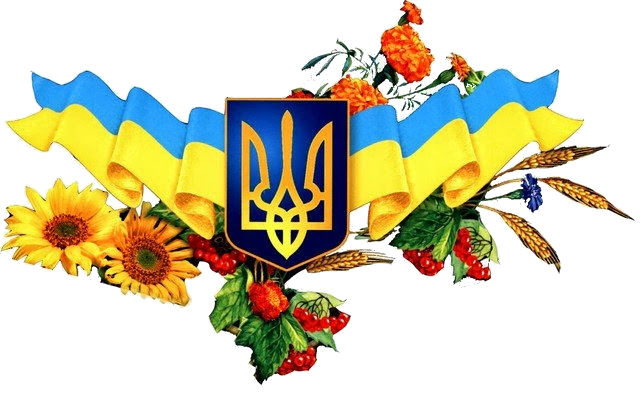 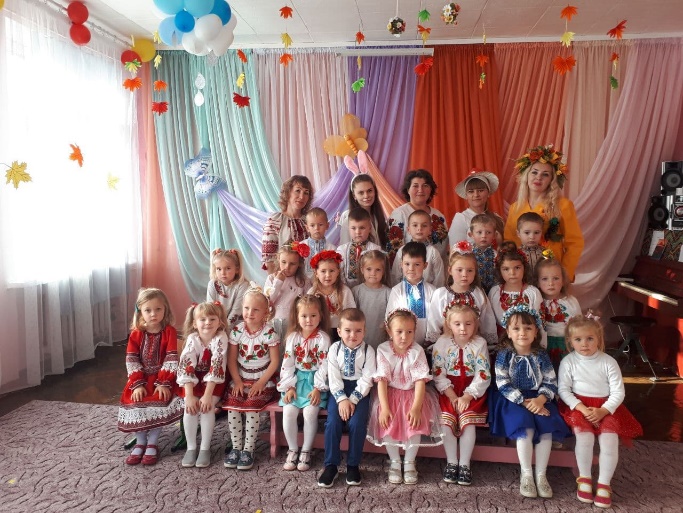 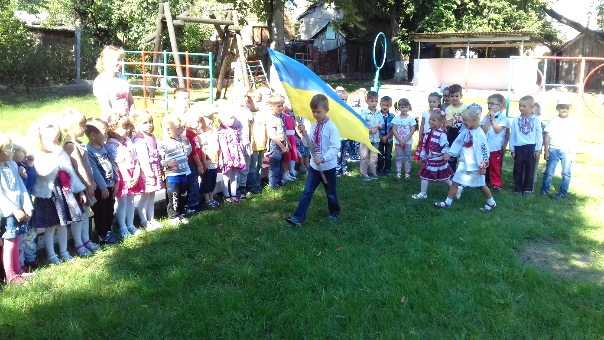 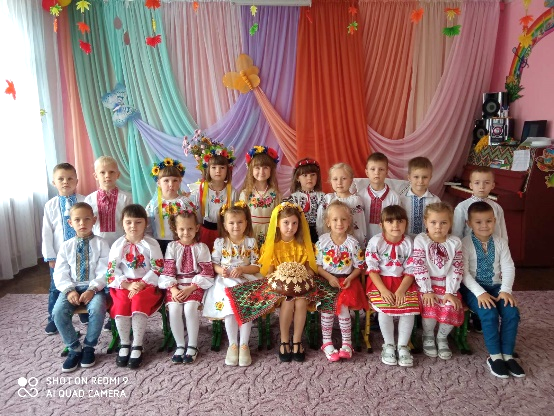 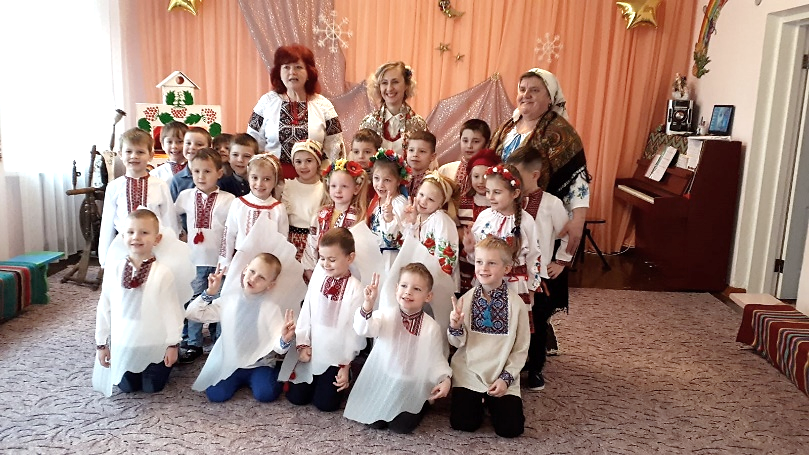 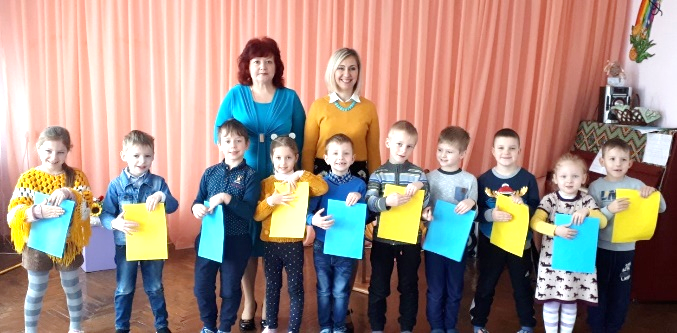 Ми вчимося танцювати
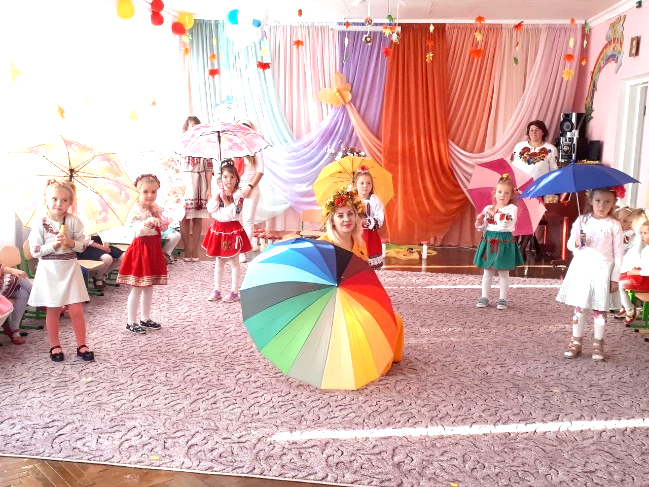 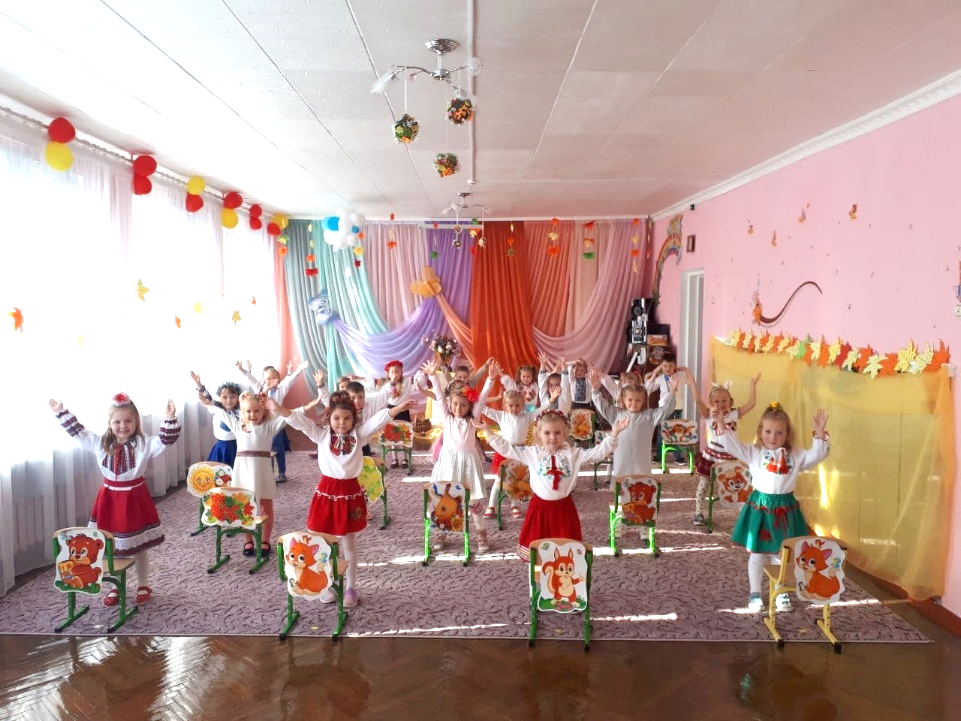 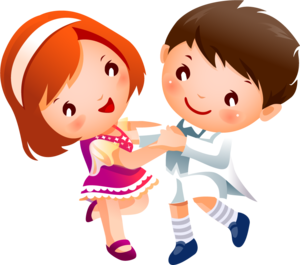 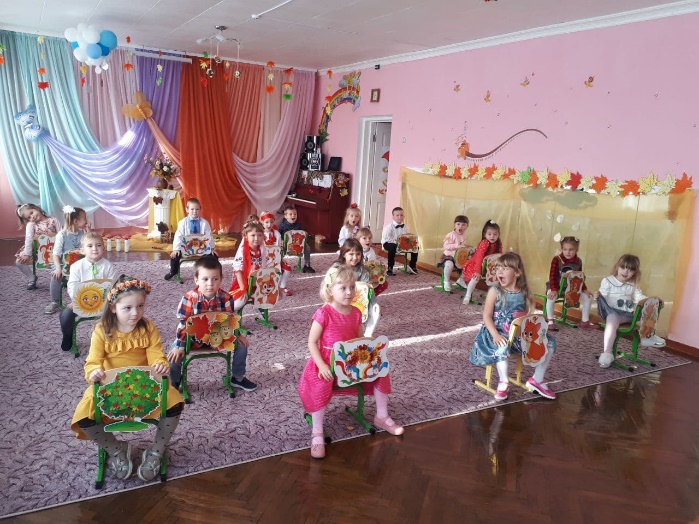 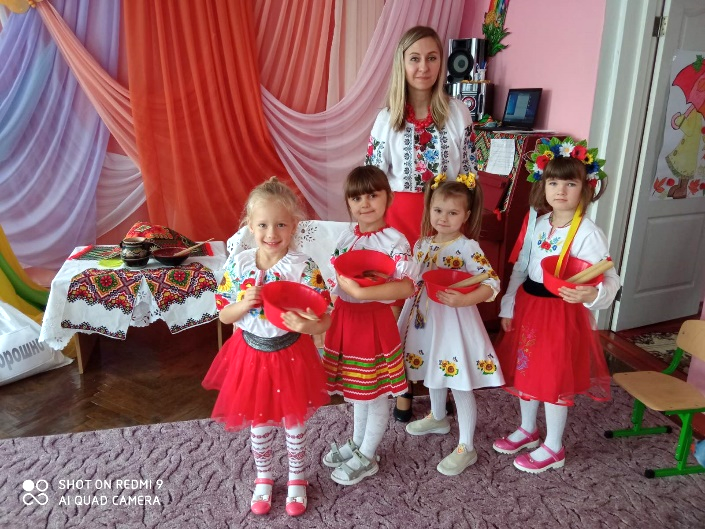 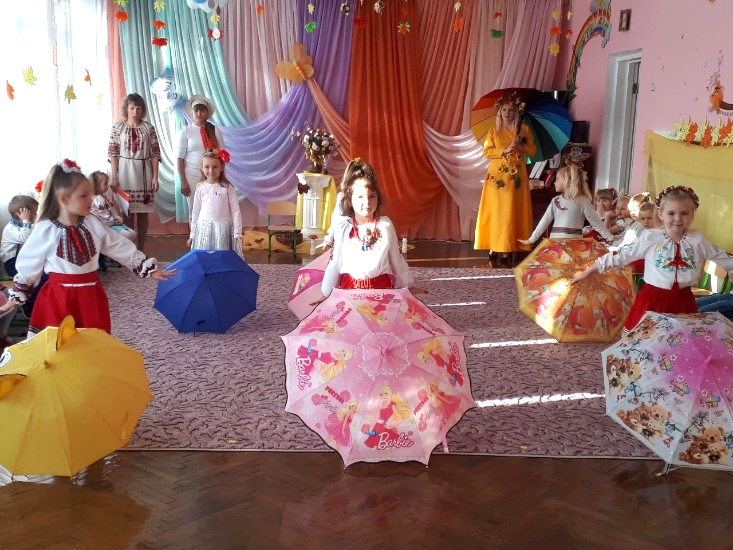 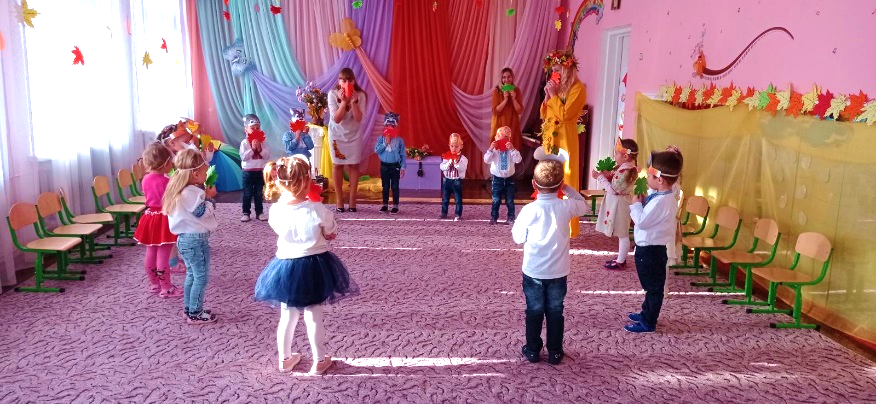 Наші свята
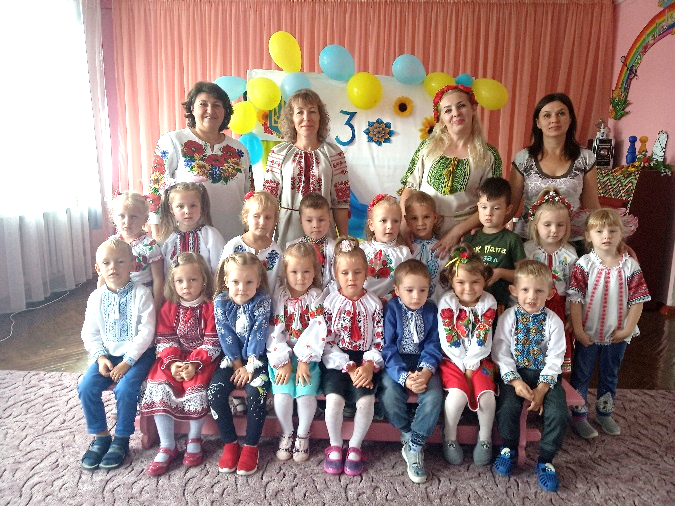 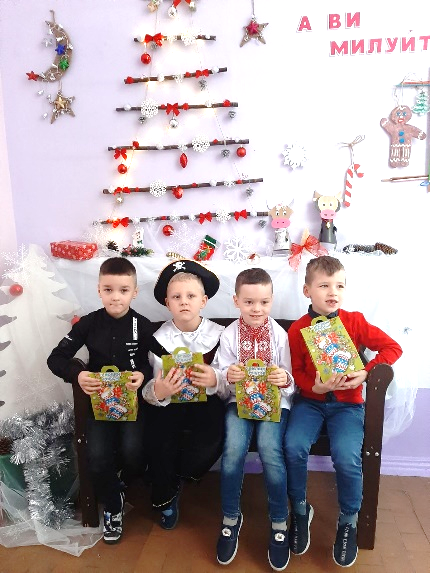 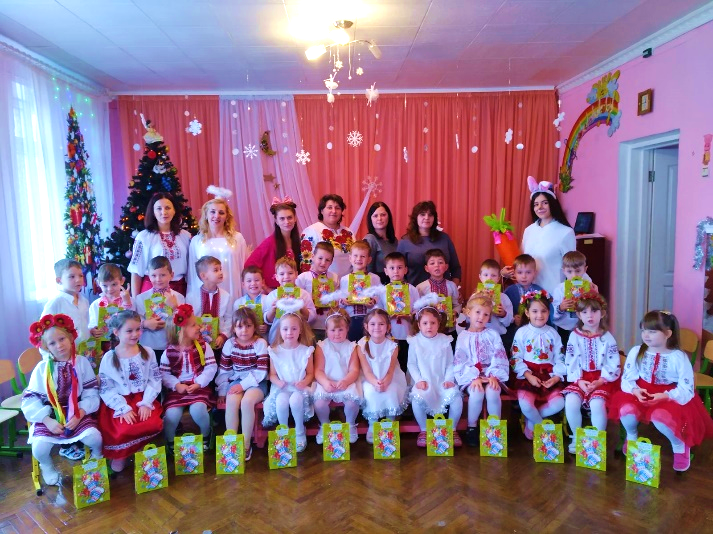 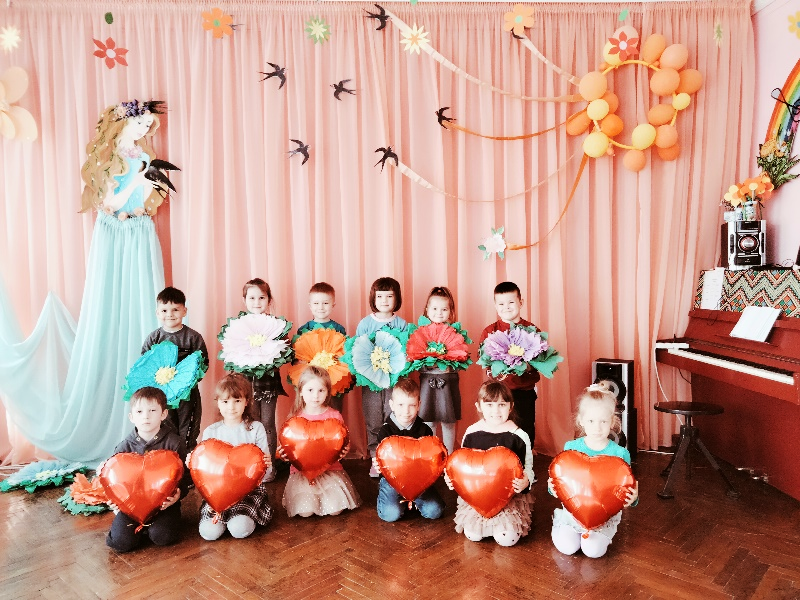 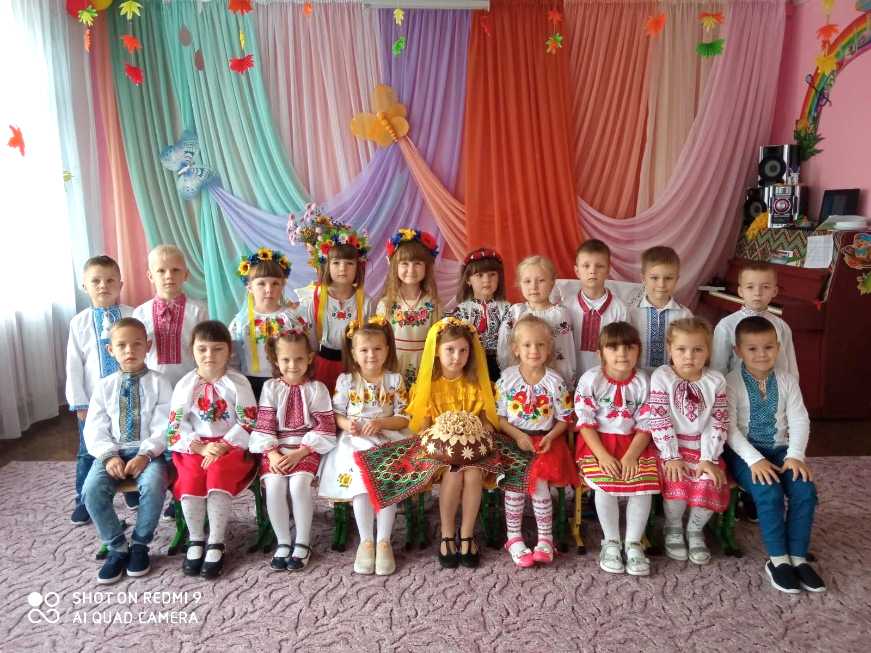 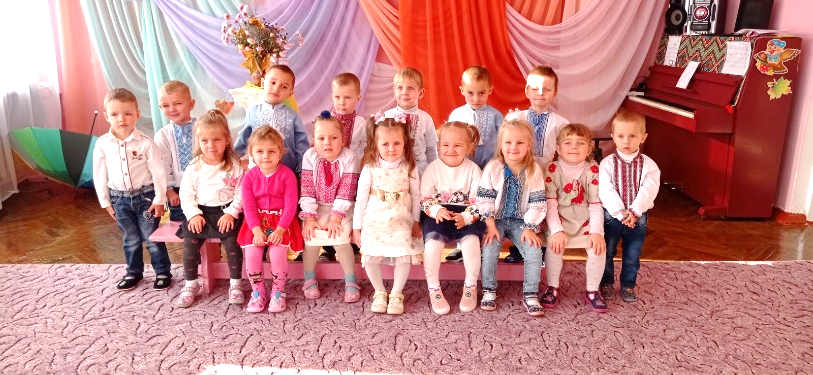 Дякуємо за увагу